KOMPUTER GRAFIS DESAINUniversitas Esa UnggulPertemuan Ke-14PERSIAPAN UAS ADOBE PHOTOSHOP (DIGITAL IMAGING)
Muhammad Fauzi. S.Des., M.Ds
Cara membuat Digital Imaging Part 1 dengan photoshop
Tertarik dengan hasil karya salah satu Editor digital imaging yang saya temukan di Internet, kali ini saya akan mencoba Bagaimana Cara membuat Digital Imaging Part 1 dengan photoshop, namun yang akan saya praktekan tidak akan terlalu rinci jadi sebelum meneruskan tutorial kali ini diharapkan anda menguasai masking, seleksei untuk pemotongan objek dan permainan warna di photoshop.
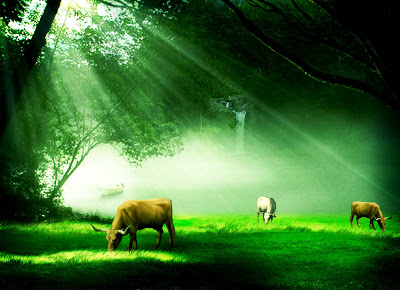 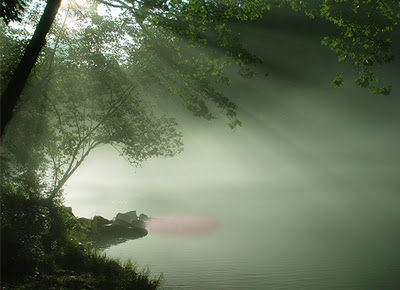 1. Untuk mengurangi proses editing cari lah photo dengan view hutan (kalau ada yang sudah ada ROL nya)
Jika perlu tambahkan efek Kabut dengan brush Fog, bisa di ambil di Belajar photoshop , dan tambahkanlah objek rumput (cari di mbah goolge, lakukan masking untung mengambil rumputnya saja). Ubah lah Layer mode nya dengan Hard Light
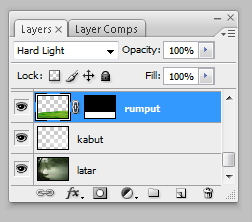 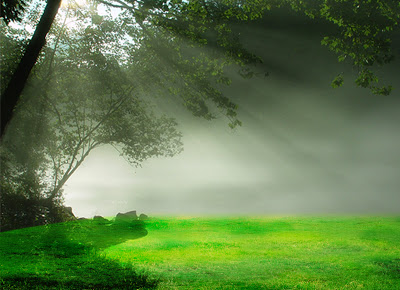 Perhatikan pada objek rumput menjadi transparan, untuk menambahkan kesan padat/alas rumput buatlah persegi panjang dengan menggunakan Retangle Tool dengan warna hijau. Simpan Layer dibawah layer rumput
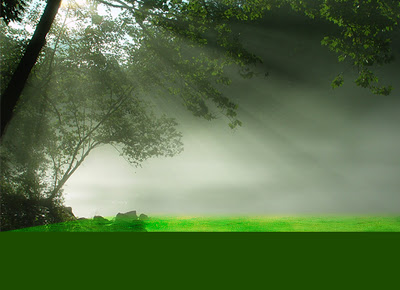 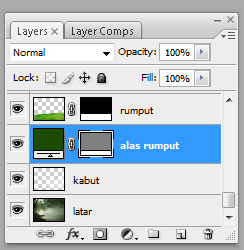 Tahap selanjutnya adalah penyesuaian latar dengan rumput anda bisa menggunakan Hue/Saturation, pilih Layer-New Adjustment layer-Hue/Saturation
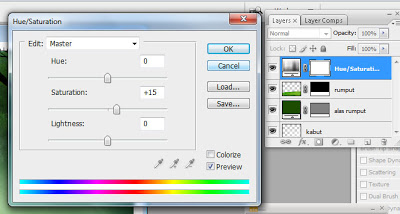 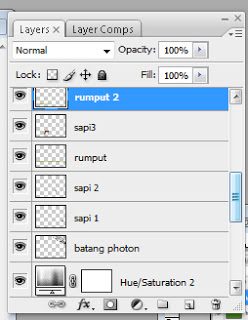 Carilah beberapa objek di mbah google, seperti rumput, sapi, pohon, dan susunlah seperti pada gamabar
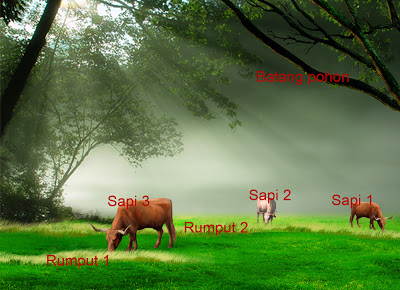 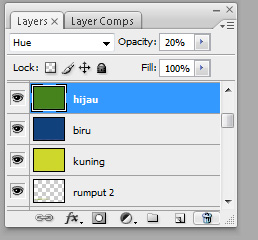 Buatlah 3 layer baru beri warna hijau, biru, kuning. Ingat harus berurutan dan ubahlah  ke 3 layer menjadi mode Hue
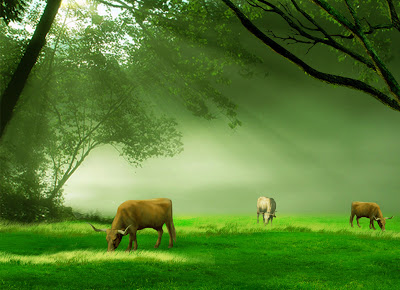 Buatlah efek shadow / bayangan pada bagian pinggiran  gambar dengan menggunakan Brush tool dengan jenis Soft
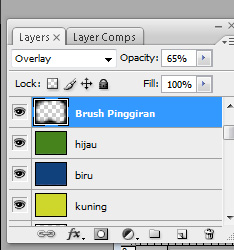 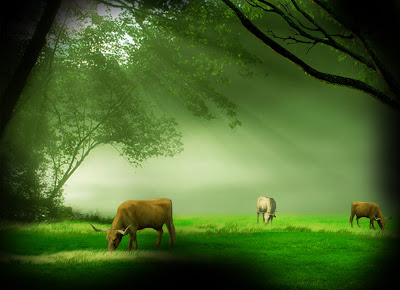 Ubah Mode Layer menjadi Overlay dan opacity 40-65%
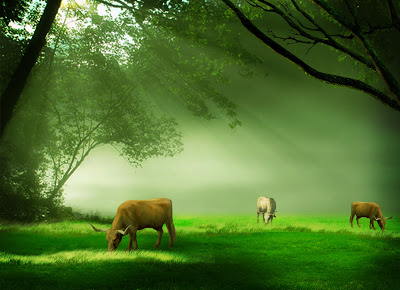 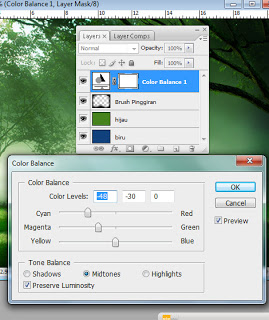 lanjut dengan Menyamakan Warna Layer-New Adjustment layer-Color balance, Disini besar kecilnya poin tergntung dari photo anda
Tambahkan efek ROL (Cahaya matahari) anda bisa menggunakan teknik manualatau dengan brush Light
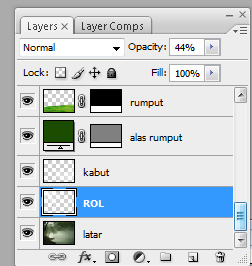 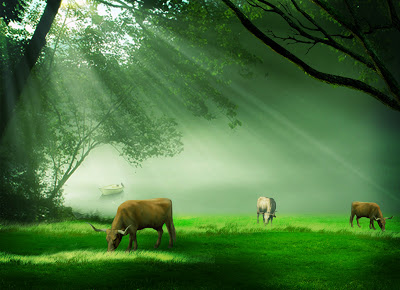